De resultaten van PISA-2015: wat kunnen we daarvan leren?
Harrie Eijkelhof
Freudenthal Instituut
Universiteit Utrecht
Reacties in de buitenlandse media
Equipped, Primed, Future-Ready: Singapore Students Have What It Takes to Thrive in 21st Century Workplace
PISA results show further decline in Australia’s rankings
NZ students consolidate PISA scores and improve rankings
PISA 2015 Results Shows High Levels of Achievement by Canadian Students
Pisa tests: UK lags behind in global school rankings
2015 PISA results are in, and America's scores getting worst
La France championne de l'inégalité scolaire
PISA-Studie Deutschlands Schüler stagnieren vor allem in den Naturwissenschaften
‘Zorgwekkende toename van laagpresteerders in Vlaams onderwijs’
17-12-2016
WND Conferentie 2016
2
Reacties in de Nederlandse media
“Nederlandse leerlingen minder goed in wiskunde en natuurkunde” (VK)
“Nederlandse leerling doet het slechter” (Trouw)
“Wiskunde op vwo en havo gaat achteruit” (NRC)
“Gewoon stoppen met de Pisa-ranglijst” (Trouw)
“Pisa agendeert belangrijke vragen” (ingezonden brief Trouw)
“Dekker reageert op PISA: ‘Nederland moet beter kunnen’ “ (NOS)
17-12-2016
WND Conferentie 2016
3
Opzet van de bijeenkomst
Inleiding:
Waarom PISA?
Opzet van het PISA-programma
Voorbeelden van opgaven
Resultaten 2015
Ontwikkeling 2006 – 2015
Discussie
Wat (niet) te doen met de resultaten?
Wat kun je als school doen?
17-12-2016
WND Conferentie 2016
4
Waarom PISA?
https://www.youtube.com/watch?v=i4RGqzaNEtg&feature=player_embedded
17-12-2016
WND Conferentie 2016
5
Waarom PISA?
Economisch belang
Globalisering
Onderbouwen van onderwijsbeleid
Conclusies over (deel)resultaten
Nieuwe initiatieven
Leren van andere landen
17-12-2016
WND Conferentie 2016
6
Participerende landen in PISA-2015
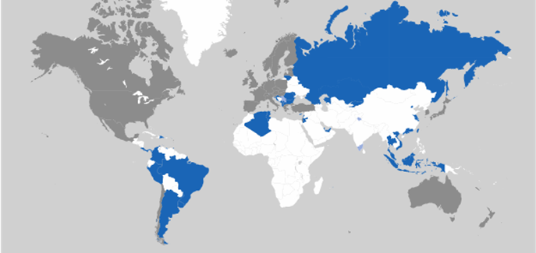 17-12-2016
WND Conferentie 2016
7
Opzet van PISA
Samenwerking alle OECD-landen + overige
Doel: periodiek kennis en vaardigheden van 15-jarigen meten en relateren aan relevante gegevens
Niet gebaseerd op bestaande curricula maar op raamwerk over gewenste kennis met het oog op levenslang leren
Raamwerk: scientific literacy
17-12-2016
WND Conferentie 2016
8
PISA-definitie van Scientific literacy
Het vermogen je als burger te verdiepen in natuurwetenschappelijke vraagstukken en te reflecteren op de achterliggende ideeën 
Dit vraagt om:
Verschijnselen verklaren
Onderzoeksopzet beoordelen
Berichten over onderzoek interpreteren op waarde
17-12-2016
WND Conferentie 2016
9
PISA 2015 Science Framework
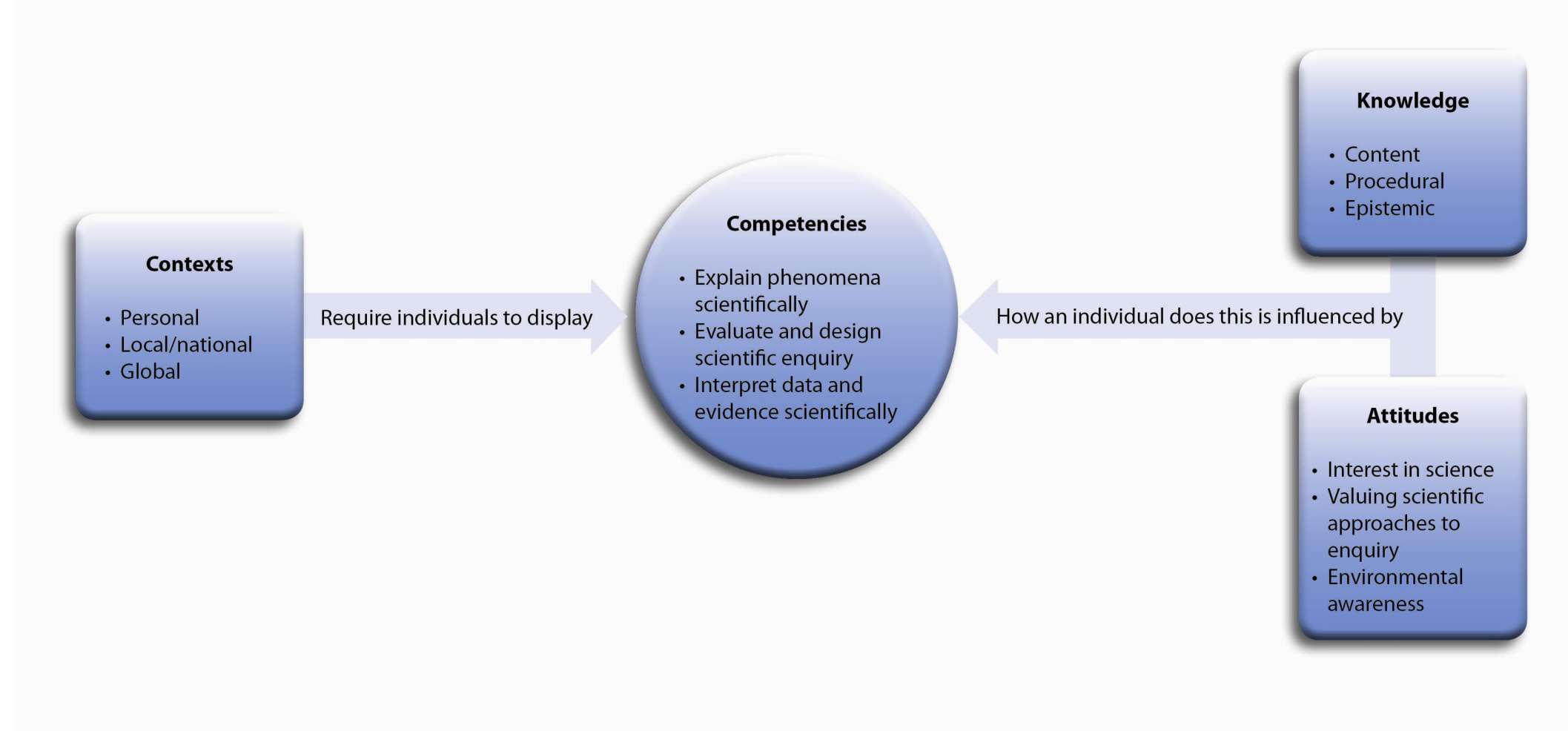 17-12-2016
WND Conferentie 2016
10
Contexten in de opzet van PISA-2015
17-12-2016
WND Conferentie 2016
11
Natuurwetenschappelijke kennis PISA2015
Kennis van inhouden:
Natuur en scheikunde
Biologie
Fysische geografie 

Kennis over hoe wetenschappers werken en redeneren:
Procedures
Aard van wetenschap
17-12-2016
WND Conferentie 2016
12
Houding t.o.v. NW (PISA-2015)
Belangstelling voor NW

De wetenschappelijke benadering waarderen

Milieubewustzijn en -optimisme
17-12-2016
WND Conferentie 2016
13
Uitvoering
Vaststelling raamwerk (2011)
Aanleveren, selecteren en uittesten van vragen
Aselecte keuze van scholen en leerlingen
Afname (digitaal) vroege voorjaar 2015
Wereldwijd: 71 landen, 540.000 leerlingen
Nederland: 187 scholen, 5.385 leerlingen
17-12-2016
WND Conferentie 2016
14
PISA-2015 vragen
https://www.oecd.org/pisa/test/

http://www.oecd.org/pisa/PISA2015Questions/platform/index.html?user=&domain=SCI&unit=S656-BirdMigration&lang=nld-NLD 
http://www.oecd.org/pisa/PISA2015Questions/platform/index.html?user=&domain=SCI&unit=S623-RunningInHotWeather&lang=nld-NLD 
http://www.oecd.org/pisa/PISA2015Questions/platform/index.html?user=&domain=SCI&unit=S637-SlopeFaceInvestigation&lang=nld-NLD 
http://www.oecd.org/pisa/PISA2015Questions/platform/index.html?user=&domain=SCI&unit=S641-MeteoroidsAndCraters&lang=nld-NLD 
http://www.oecd.org/pisa/PISA2015Questions/platform/index.html?user=&domain=SCI&unit=S601-SustainableFishFarming&lang=nld-NLD
17-12-2016
WND Conferentie 2016
15
Belangstelling voor NW in NL en OECD
17-12-2016
WND Conferentie 2016
16
Motivatie voor NW in NL en OECD
17-12-2016
WND Conferentie 2016
17
PISA- 2015: milieubesef en milieuoptimisme
Milieubesef: op de hoogte zijn van milieuproblemen, bijv.
watertekort
luchtverontreiniging
gen. gemodificeerde organismen
broeikasgassen
boskap


Milieuoptimisme: verbeteren of verslechteren van het milieu in de komende 20 jaar?
17-12-2016
WND Conferentie 2016
18
PISA- 2015: milieubesef en milieuoptimisme
Milieubesef: op de hoogte zijn van milieuproblemen, bijv.
watertekort
luchtverontreiniging
gen. gemodificeerde organismen
Broeikasgassen
Boskap


Milieuoptimisme: verbeteren of verslechteren van het milieu in de komende 20 jaar?
17-12-2016
WND Conferentie 2016
19
Cognitieve resultaten naar deelgebiedin NL en België (OECD-positie)
17-12-2016
WND Conferentie 2016
20
PISA 2015 – cognitieve resultatenrood: geen significant verschil met NL
17-12-2016
WND Conferentie 2016
21
PISA 2015 – cognitieve resultatenrood: geen significant verschil met NL
17-12-2016
WND Conferentie 2016
22
Resultaten NW per opleidingstype NL
17-12-2016
WND Conferentie 2016
23
Resultaten NW per opleidingstype NL
17-12-2016
WND Conferentie 2016
24
Resultaten PISA NW 2006 - 2015
17-12-2016
WND Conferentie 2016
25
PISA- 2015: kennis versus houding
17-12-2016
WND Conferentie 2016
26
Hoe zijn de resultaten te verklaren?
Hoe zijn de verschillen tussen landen te verklaren?
17-12-2016
WND Conferentie 2016
27
Mogelijke verklaringen voor de PISA resultaten
Culturele factoren
Waardering van kennis
Nationalisme
NW in de media (TV, tijdschriften,websites, kranten)
Onderwijs factoren 
Organisatie van het onderwijs
Aard en inhoud van curricula
Kwaliteit van docenten
Gebruikelijke toetsen en examens
Investeringen in onderwijs
PISA-factoren
Houding ten opzichte van de PISA-toets
Aard van de PISA-opgaven
17-12-2016
WND Conferentie 2016
28
Discussie
Wat (niet) te doen met de resultaten?
17-12-2016
WND Conferentie 2016
29
pisa4u - Online Programme for School Improvement
Join the Programme:
Be part of a global network of innovative education professionals and didactic experts.
Share your knowledge, collaborate with others, and engage in feedback exchange to learn from one another.
Discover resources that will help prepare your students for 21st century careers.
Develop the skills to expertly leverage student data to build a more equitable learning environment in your school.
Position yourself as a leader for school improvement in your school environment.”
http://www.oecd.org/pisa/aboutpisa/pisa-based-test-for-schools.htm
17-12-2016
WND Conferentie 2016
30
PISA-bronnen
Vrijgegeven toetsvragen in alle talen: https://www.oecd.org/pisa/test/    
Nederlandse resultaten: http://www.cito.nl/onderzoek%20en%20wetenschap/deelname_int_onderzoek/pisa/resultaten 
Internationale resultaten: https://www.oecd.org/pisa/publications/
17-12-2016
WND Conferentie 2016
31